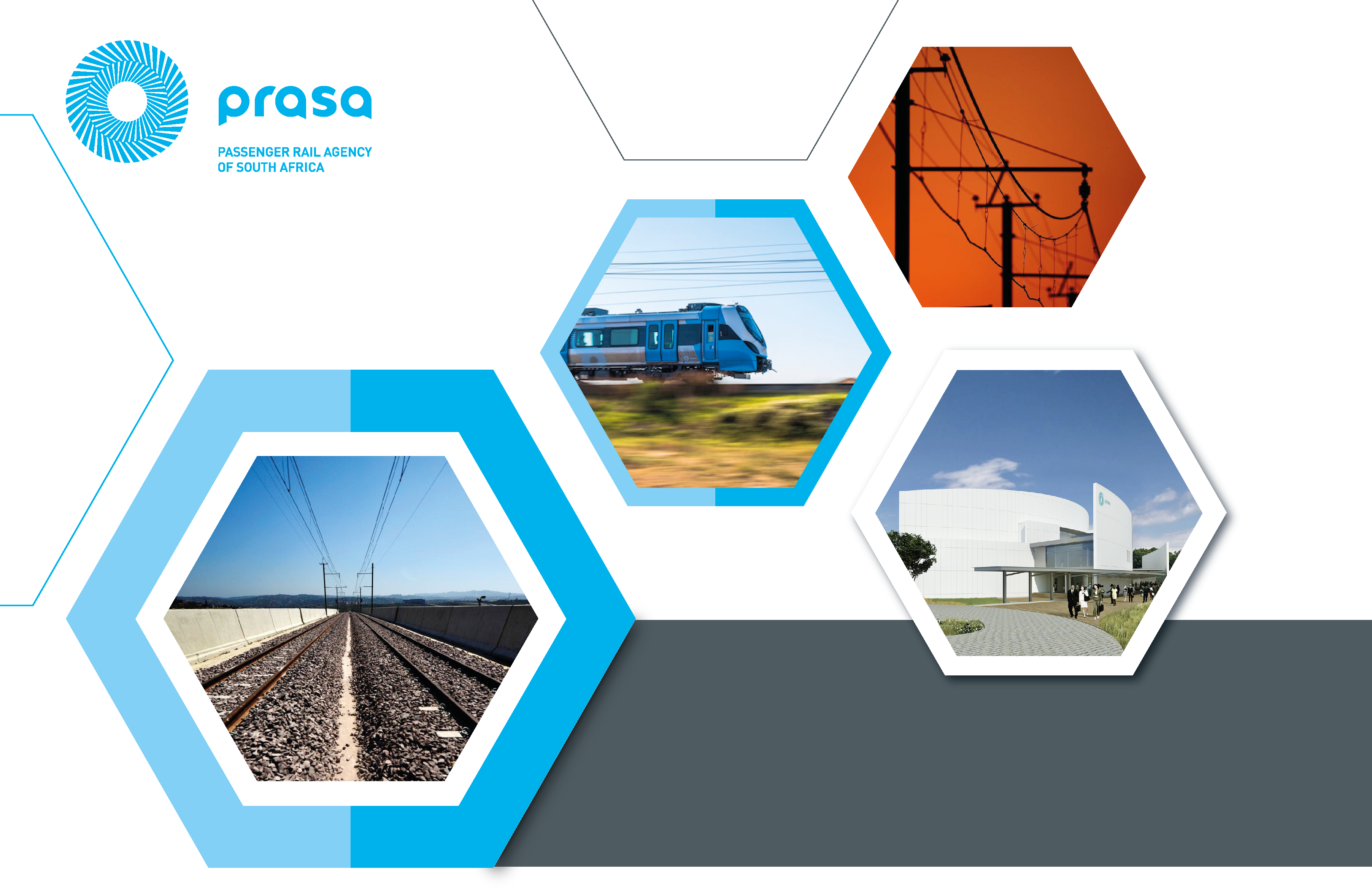 Progress Report on the Refurbishment of the Rail Infrastructure 
Select Committee on Transport, Public Service and Public Works & Infrastructure
08 September 2021
Table of Contents
1. Presidential Projects  
	a. Mabopane Rehabilitation Programme
	b. Central Line Rehabilitation Programme
2. Other Priority Projects
3. Depot Modernisation Project 
4. Service Resumption Plan
2
Mabopane Rehabilitation Programme
3
Programme Overview
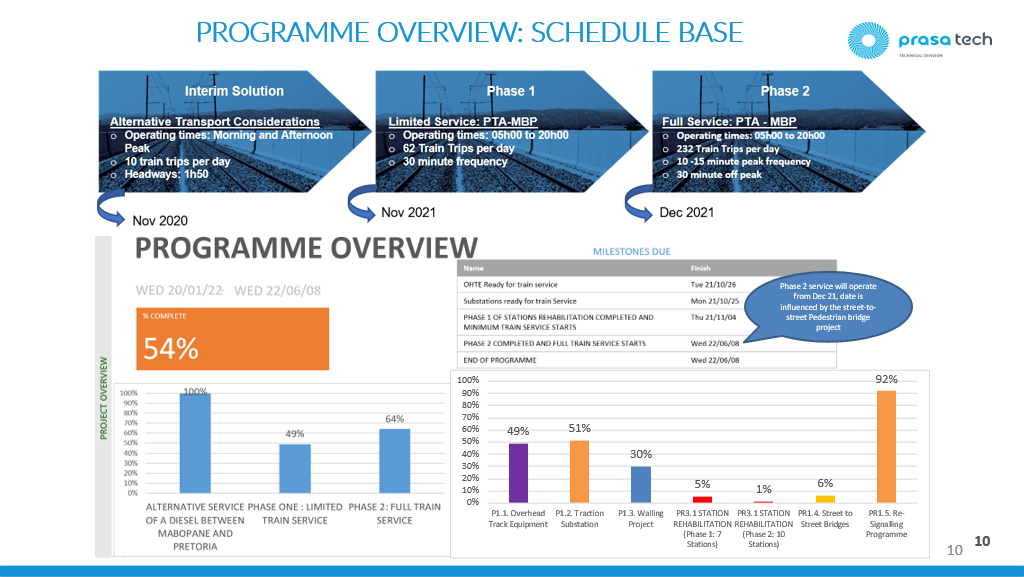 4
High Level Remedy Plan
5
Programme Performance
258 local labourers have been appointed. 
12 interns in the build environment have been appointed under KBCE​ 
Local SMME's participation: 
Security (1), 
Stenciling (5), 
Ablution facilities (5), 
Site establishment (3), 
Clearing and transportation and small building works (12). 26 in total​
30% of all contract value was sub-contracted which was a pre-requisite from PRASA in line with regulation 9 of the Preferential Procurement Regulations of PPPFA 2017
6
Central Line Rehabilitation Programme
7
Central Line Rehabilitation Programme
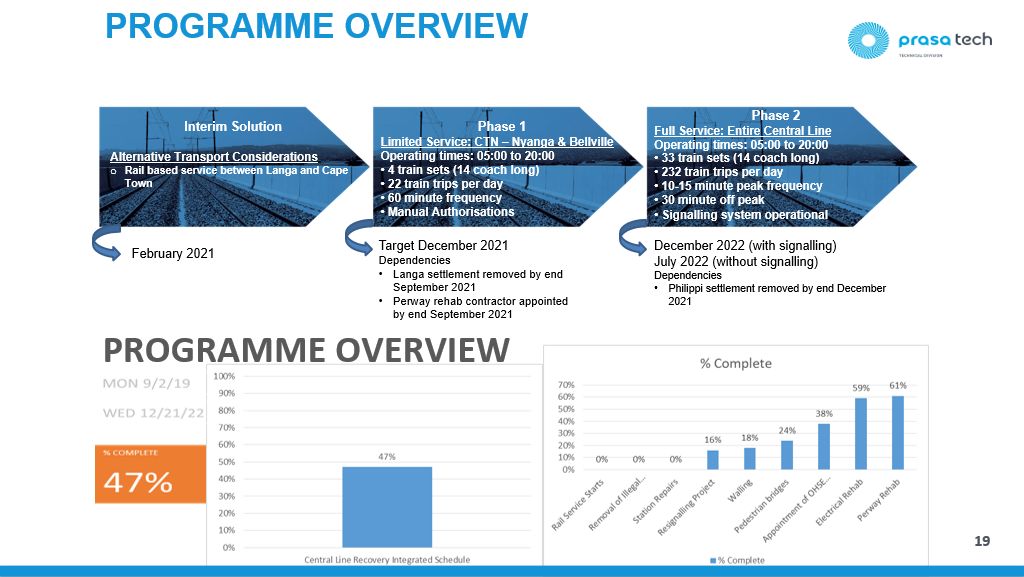 8
Priority Corridors Recovery
Goals
 Improve Reliability Availability of the 
    railway network ​
Improve safety ​
Improve asset life span
Objectives 
Routine Preventative Maintenance (Inspect& Correct) – Time Based ( Short Term)​
Capital Intervention (Correct-Major Breakdown ) – Short, Medium & Long-Term Projects
9
Infra Maintenance Projects Overview
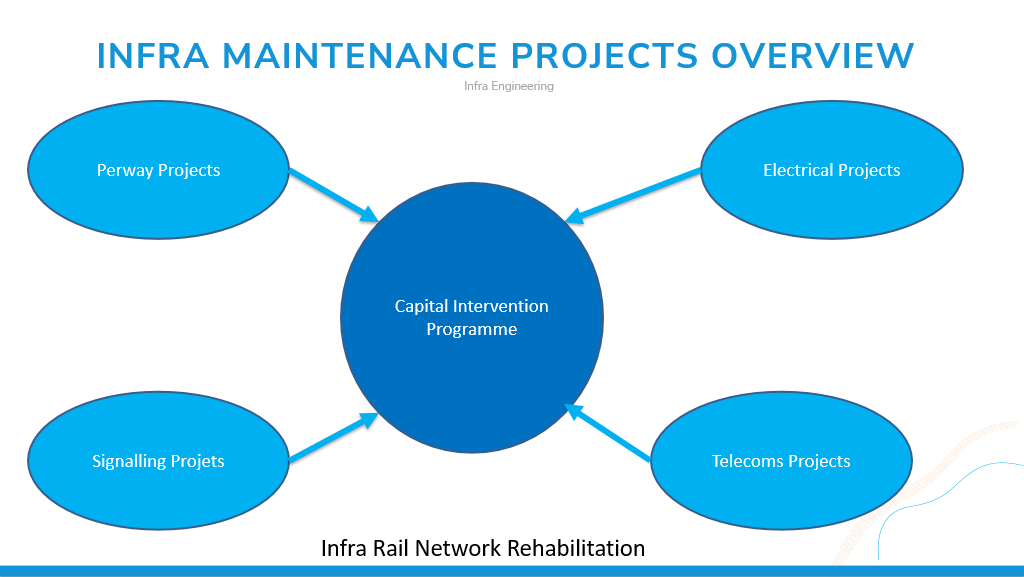 10
Programme Performance
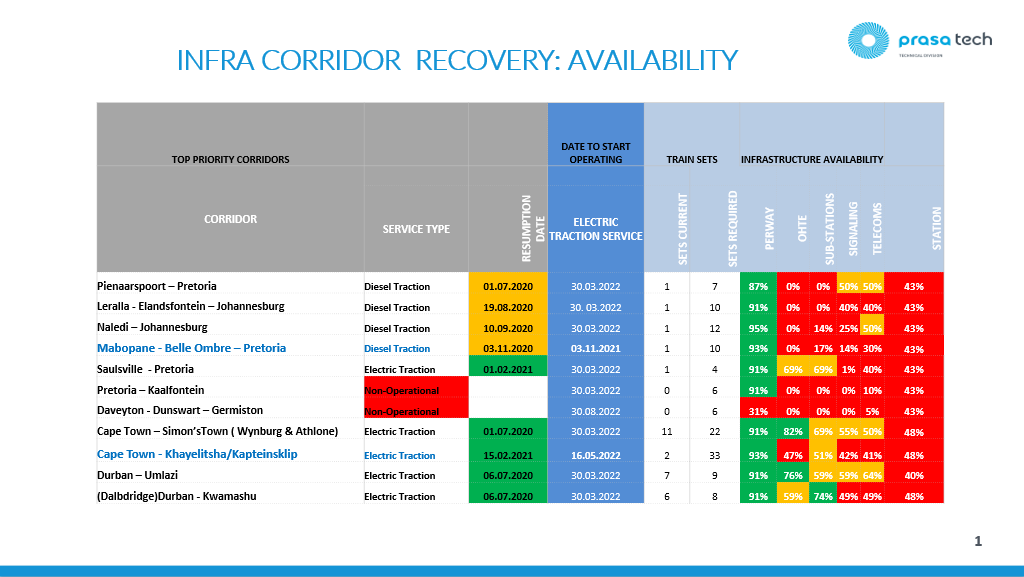 11
Project Implementation - Dashboard (2021/22)
12
Project Implementation – Dashboard (2021/22)
13
Project Implementation (2021/22)
14
Project Implementation (2021/22)
15
Project Implementation (2021/22)
16
Project Implementation  (2021/22)
17
Project Implementation (2021/22)
18
Project Implementation 2021/22
19
Project Implementation (2021/22)
20
Project Implementation (2021/22)
21
Project Implementation (2021/22)
22
Project Implementation (2021/22)
23
Depot Modernisation Projects - Progress
Focus: Sep21–Mar22​

Projects at Initiation stage​
Culemborg/Bloemfontein to advertise and tenders to close in March 2022.​
PE and East London depots, finalise land transfers and advertise tenders.​
Motherwell, Complete approvals for the MOA.​

Projects at CFST Stage​
Braamfontein/Benrose & Wolmerton depots: ​
Advertise tenders in Sept21 – Nov21​
BECs – (Dec21-Jan22), ​
Award Braamfontein in Feb.22, Wolmerton Feb22 and Benrose Jan22. ​

Projects at BEC Stage​
Paadern Eiland depot, to appoint in Jan22 for work to start in Feb22.​
Depot fencing to appoint contractors end of Oct21.​

Projects awarded (Salt River/Durban Yard/Springfield)​ (This project has been put on hold due to a court case)
Detailed designs and tender documentation to be completed in Dec21,​
CFST and Approach to market approvals in Jan22. ​
Tender advertisements Jan-Mar22.​
​
24
National Service Resumption Plan
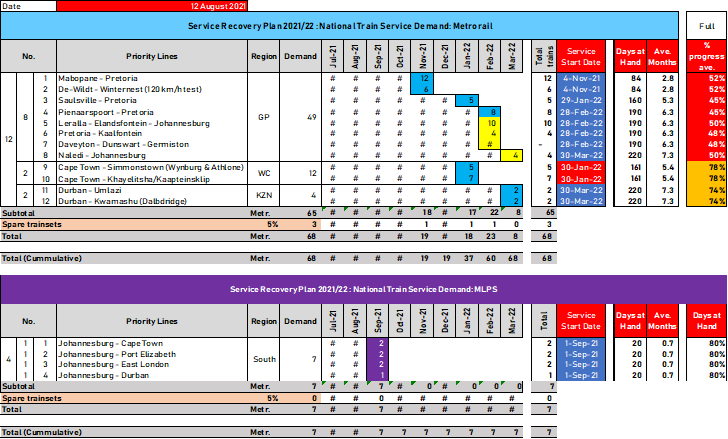 ​
25
Corridor Rollout Plan
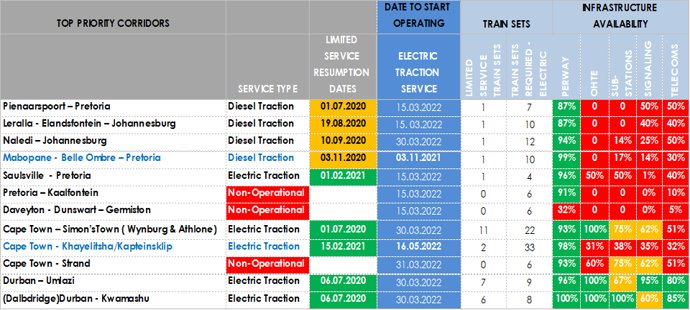 26
27